AMZL Onboarding
DLA5
Riverside, CA
About Me
Started Jan 4, 2015
All with AMZL

“COMP-Man”
Launched 20 stations

Lived in: Baltimore, Orlando, Atlanta,
Phoenix, Bentonville, AR, Leeds, UK

Worked for: Walmart, Hitachi, U-Haul, Johns Hopkins, Thomson Learning, CNN.com, Cartoon Network, Universal Studios
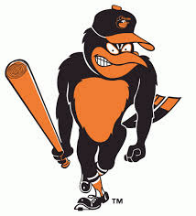 Jeff Clay (clayjeff@)
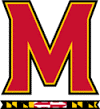 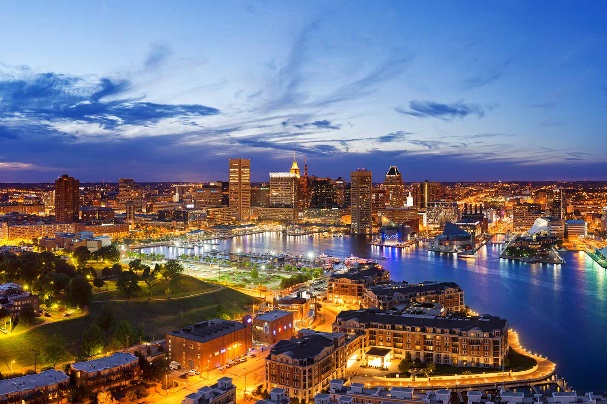 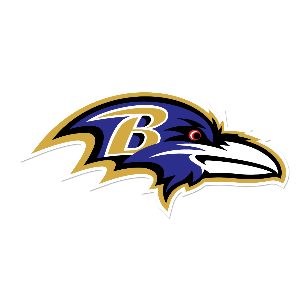 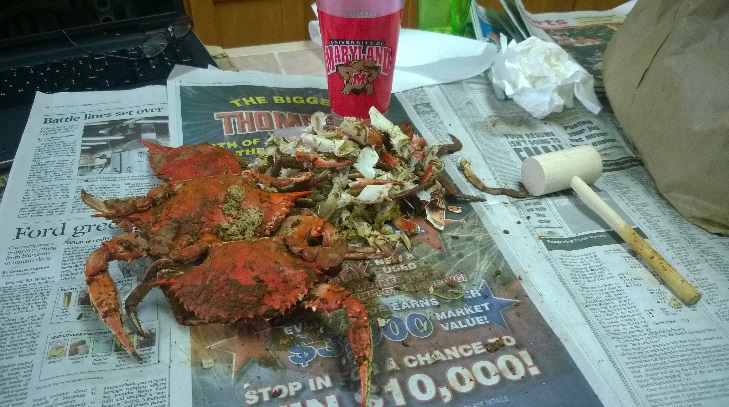 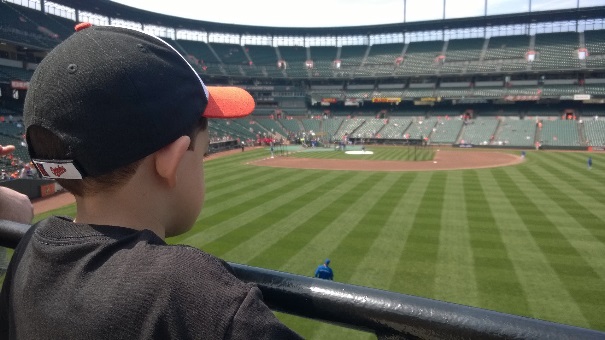 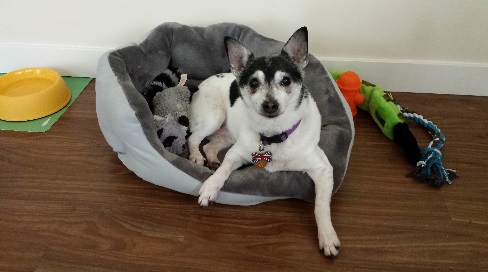 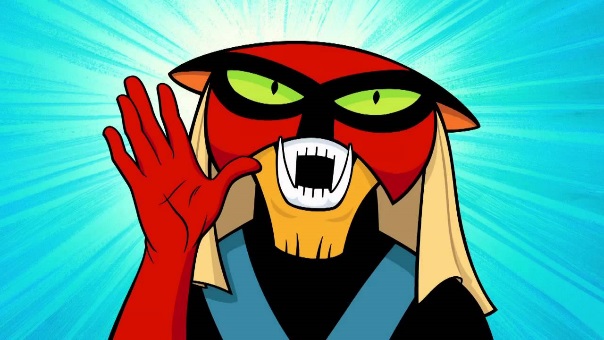 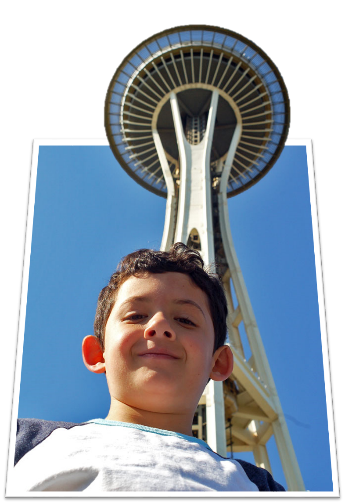 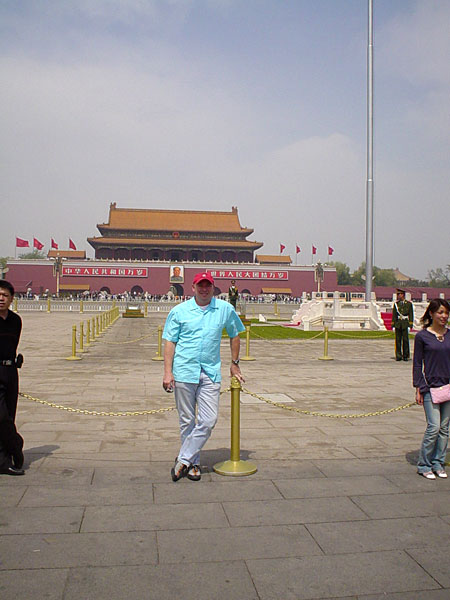 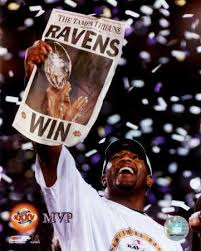 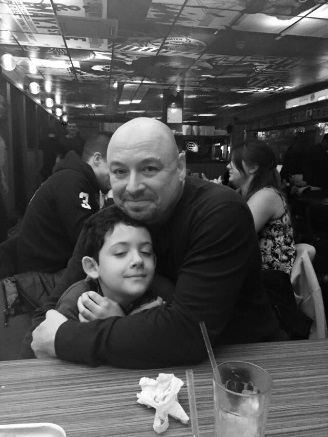 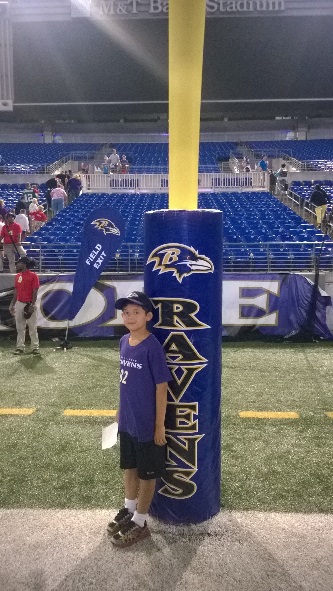 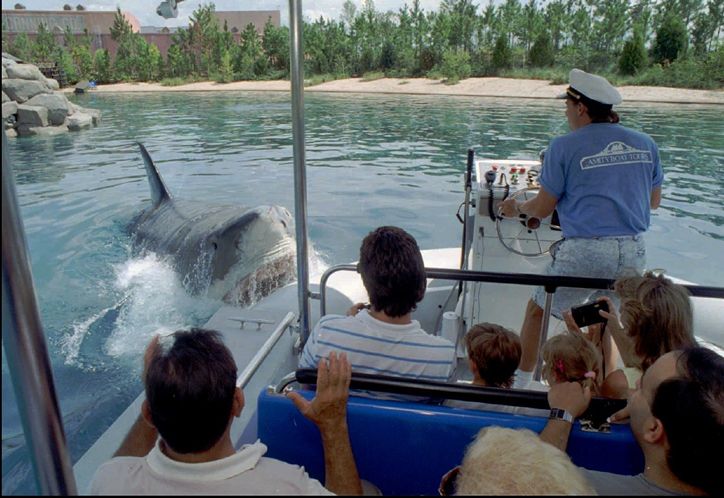 Welcome
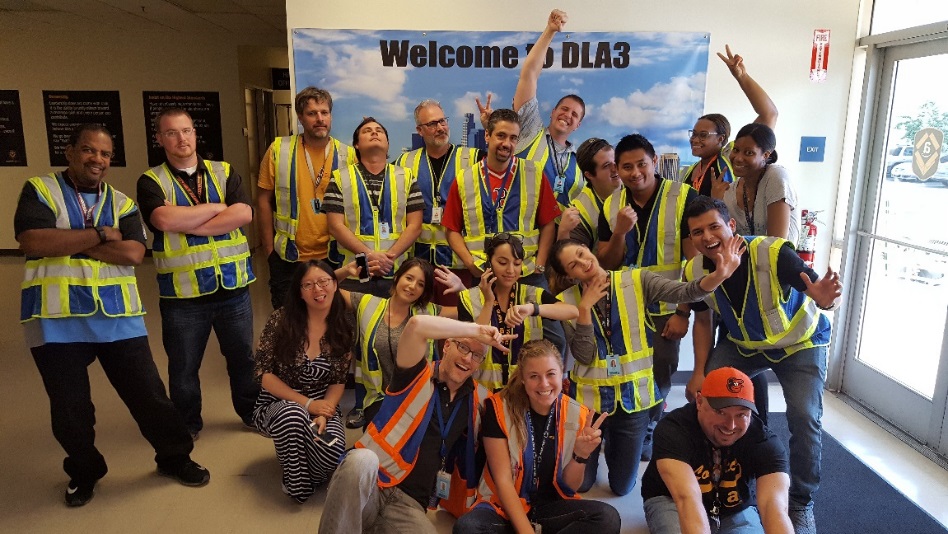 to AMZLO!
MVP
AGENDA / SCHEDULE
CONTACT/SPEAKER LIST
A TO Z GUIDE
DO’S & DON’TS
INTRODUCTIONS/GROUPS
HOUSEKEEPING
CHIME
UBER / RECEIPTS
SOCIAL DIRECTOR
OBJECTIVES
Identify current and future projections for Amazon Logistics
Demonstrate basic understanding of AMZL technology and tools
Recognize the working relationship between Amazon associates and third party contractors
Identify and explain the performance based metrics of a Delivery Station
Experience the delivery process from the point of view of a Delivery Associate
Demonstrate knowledge of AMZL terminology and processes
ICEBREAKER
Activity
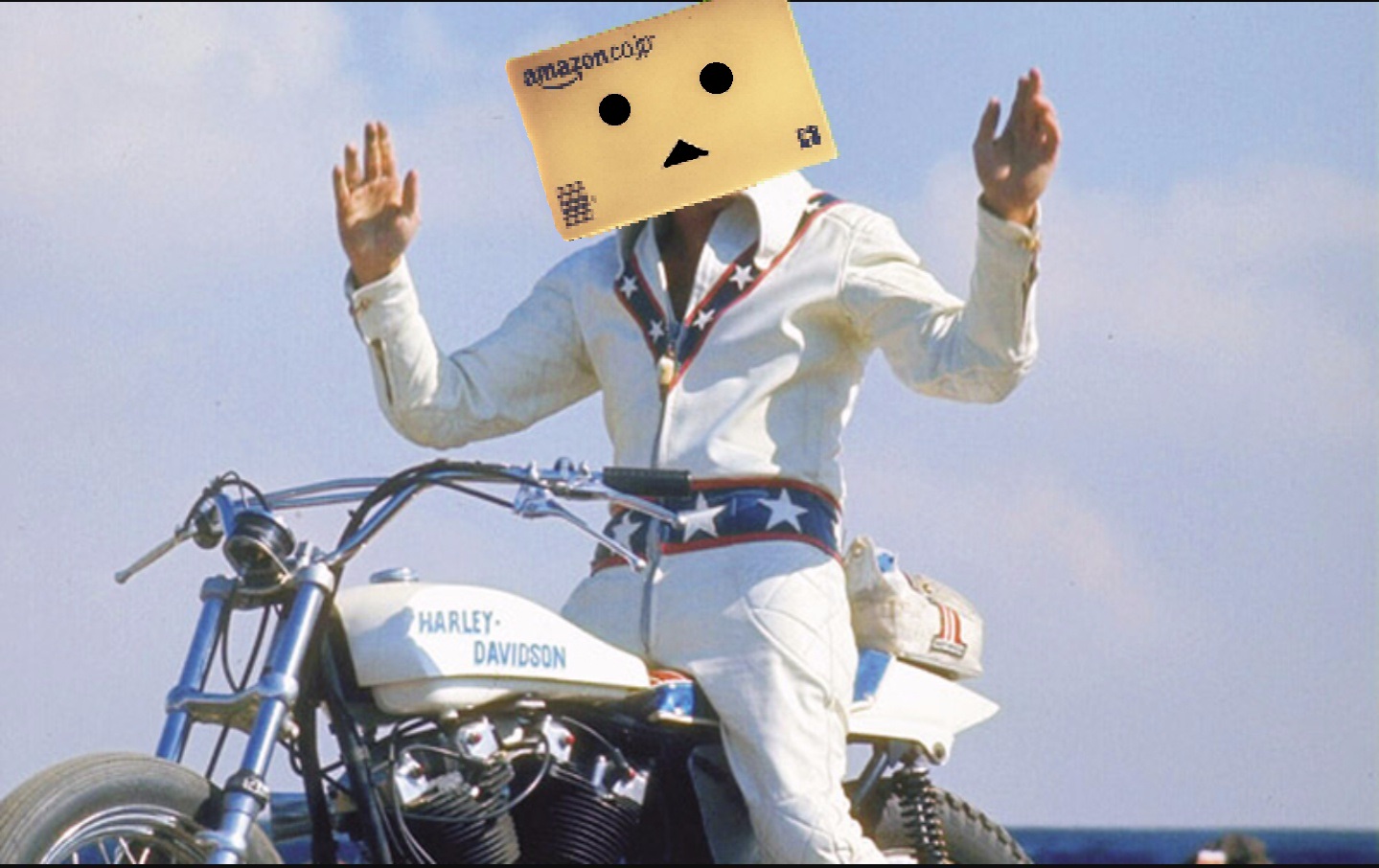 Name
Position
Location
Favorite toy – connection to AMZLO
Group Activity
You’re teaming up!
Pick a team name related to AMZL
Create a slogan
Create a logo
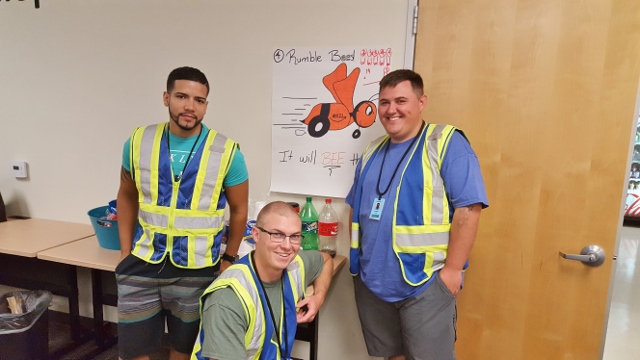 How to Lead an Effective Stand Up
Leading the daily stand up
Lead an Effective Stand Up
Group Activity
Start a SUM with:
A Standard Work tip (e.g., every package needs a scan) 
A safety tip (e.g., never place packages or containers on the top rack) 
A success story (e.g., we exceeded our PPH goal yesterday)
Understand AMZL as a Business
Kevin Connelly, Director, Regional Ops AMZL NA
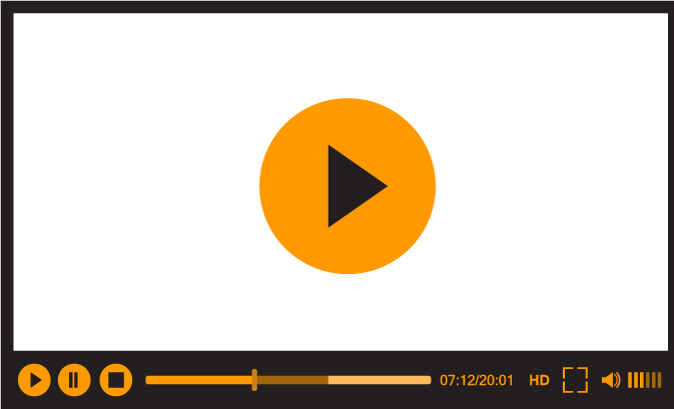 AMZL History and Growth
Delivery Methods
Key Topics Covered:

AMZL growth
Technologies and process launched in 2016
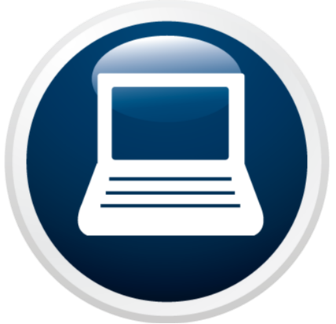 https://knet.csod.com
Day 1:
AMZL NA – Timeline and Milestones
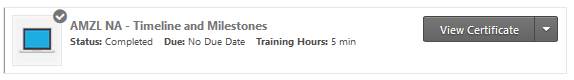 AMZL – Latest Data from WBR
(Week 28, 2017)
[Speaker Notes: The numbers in the right column will appear one by one]
Latest Stats
AMZL All Hands Meeting – June ‘17
WW AMZL
Network share 17.82%
Global DS’s from 85-110 YTD
36 Million packages
$4.12 CPP 
Delivered DEA 96.46%
60 Stations in NA
Package deliveries by 2020: 7.5B
Who Else Does Last Mile?
The journey of a package
Amazon Fresh Delivery
Pantry
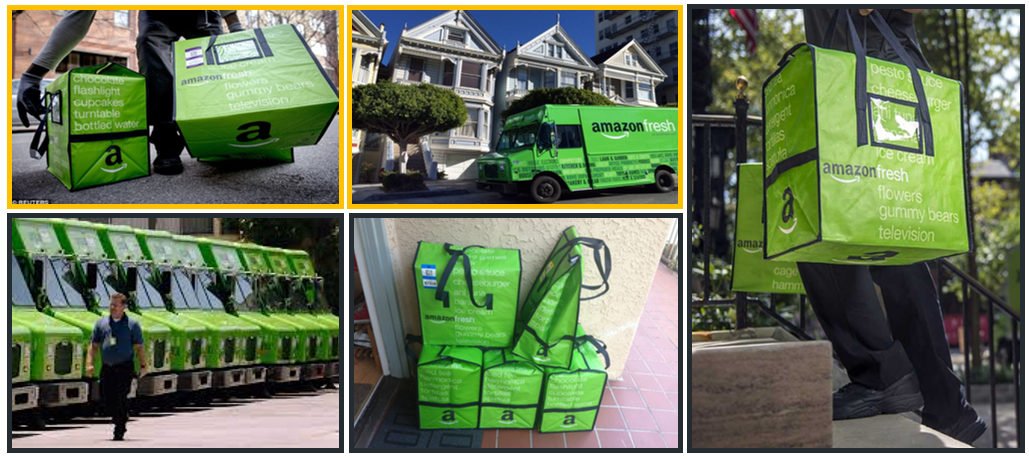 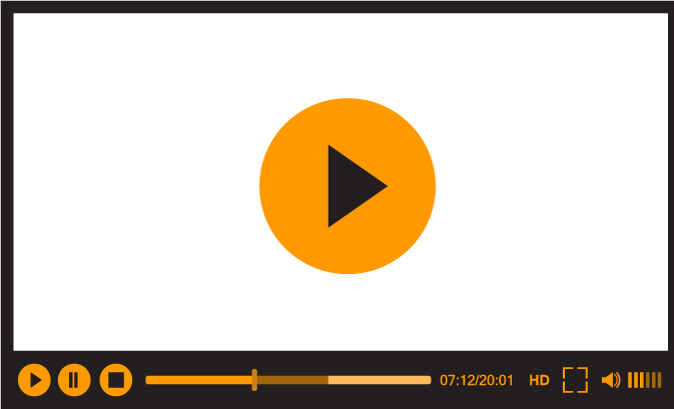 Fresh
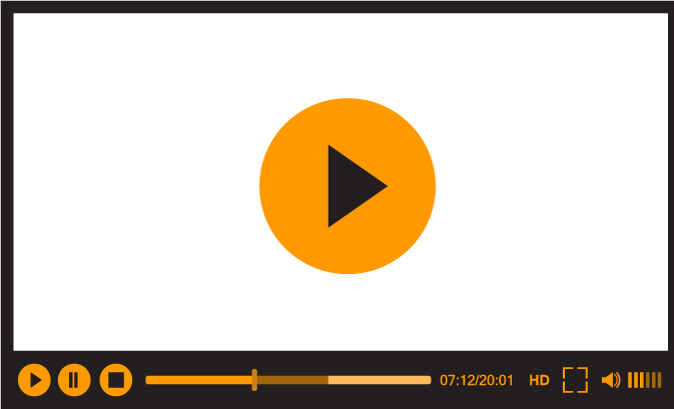 Prime Now Test - 2014
Today Show – 12/24/2014
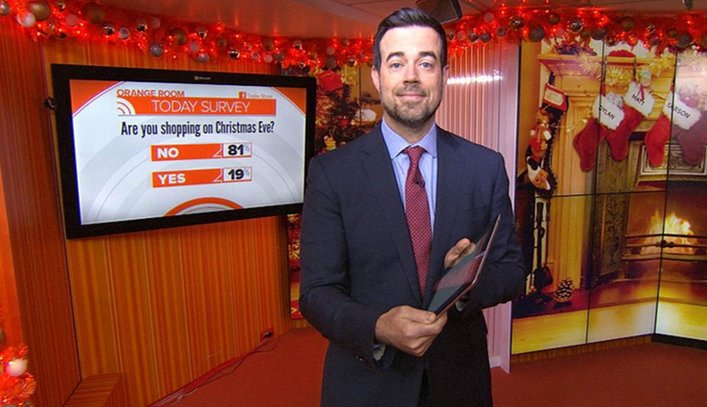 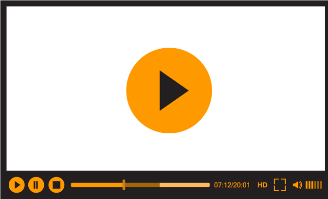 Amazon Flex
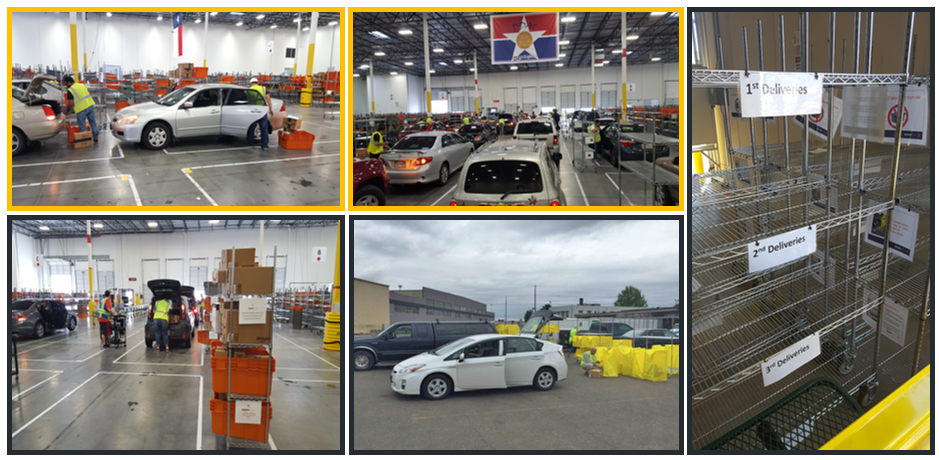 Lockers
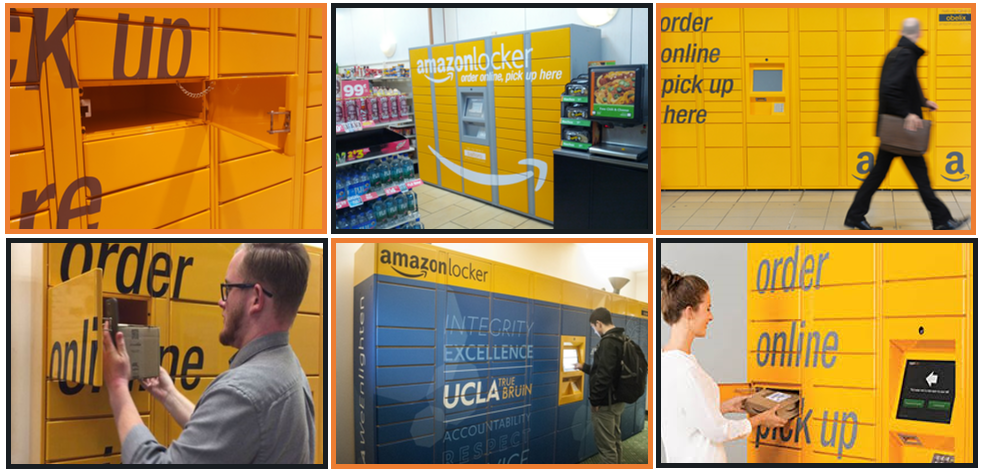 Walkers
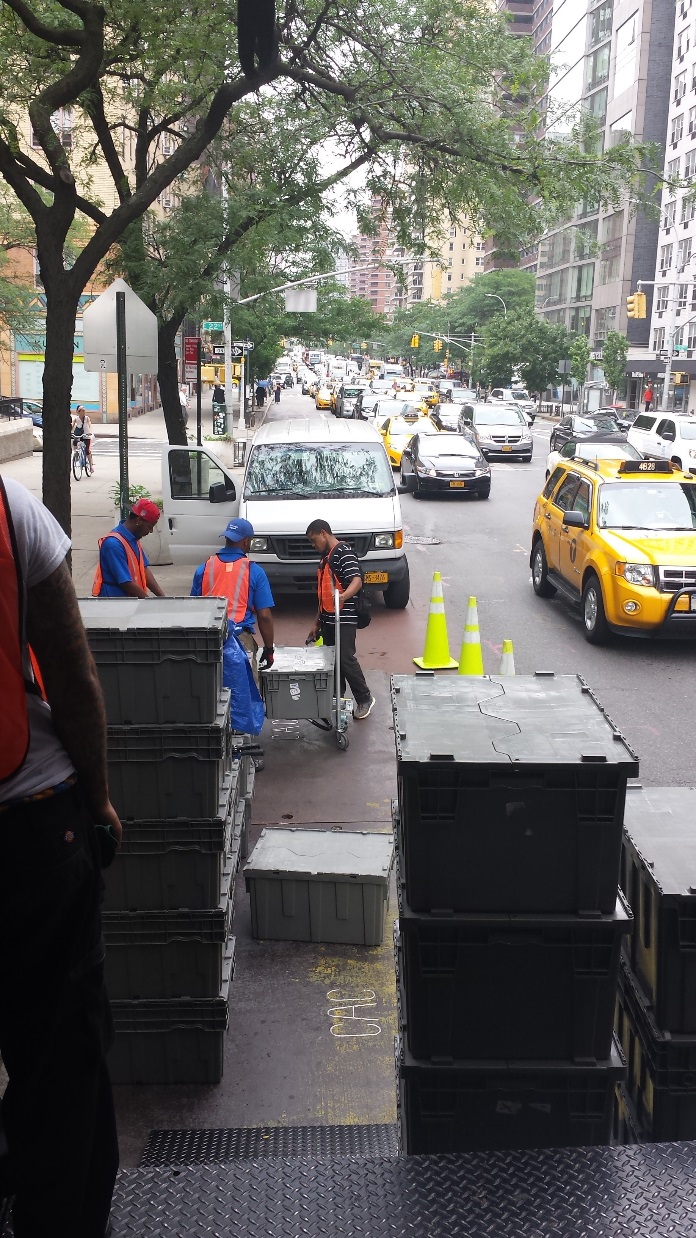 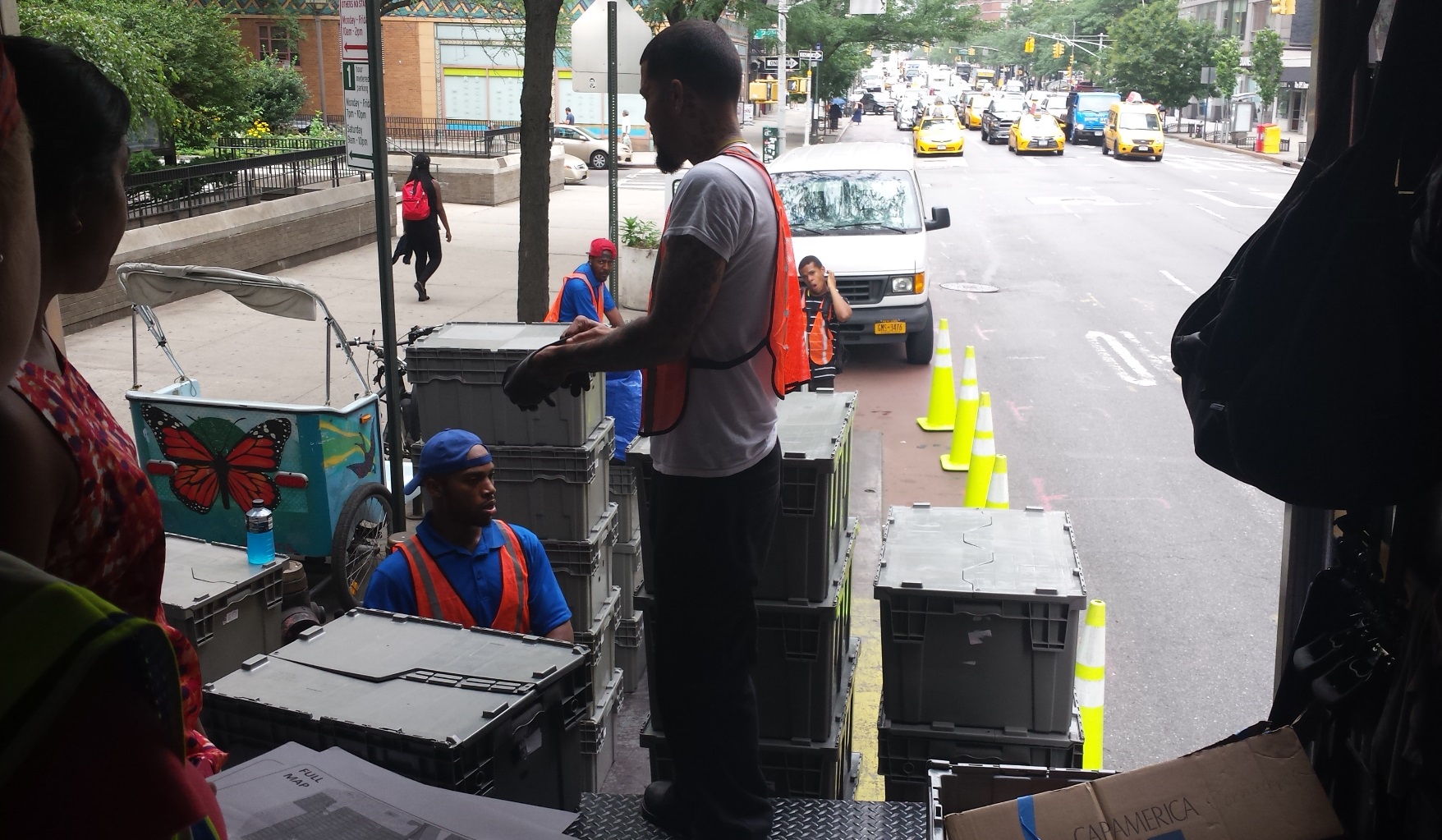 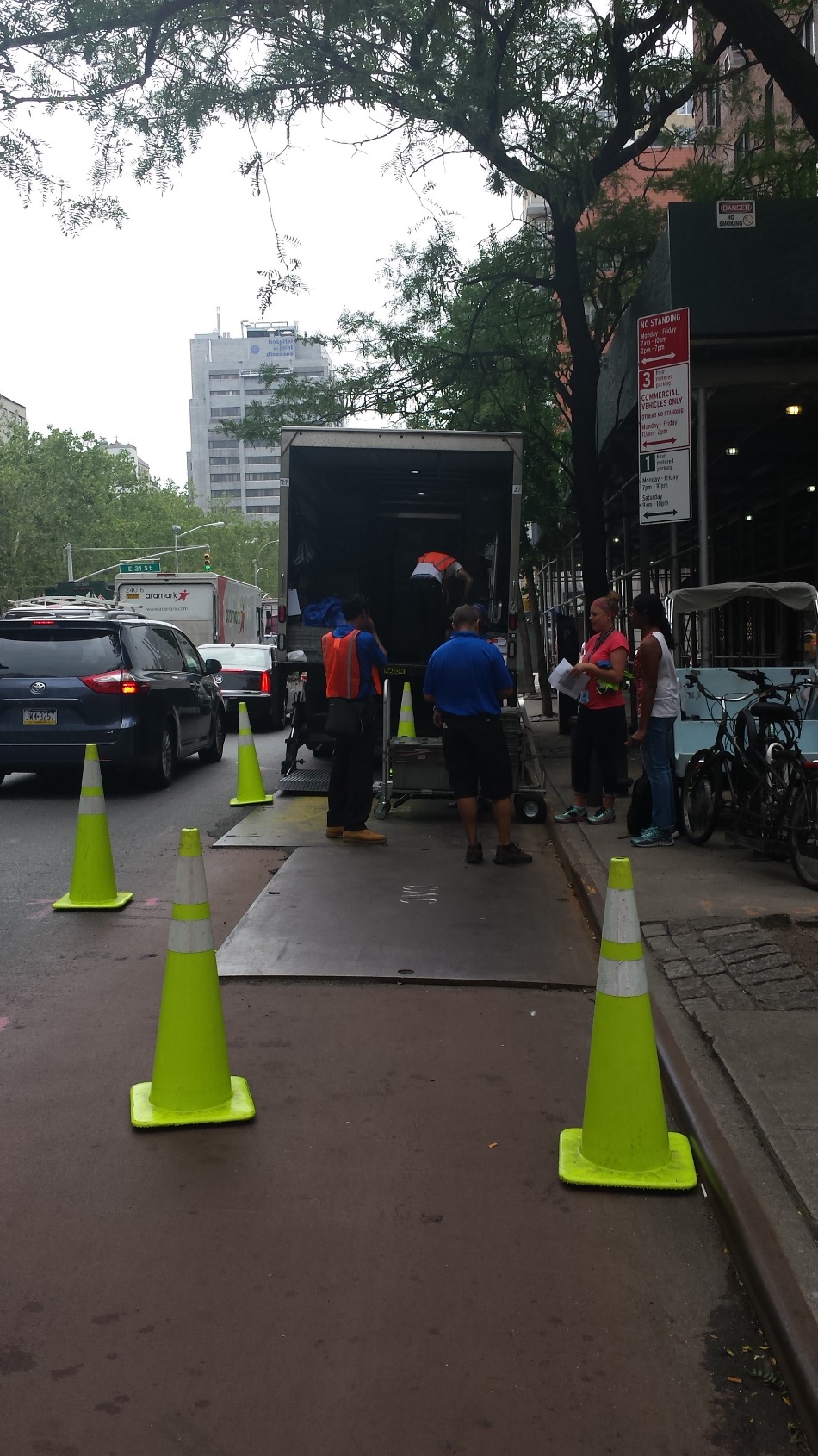 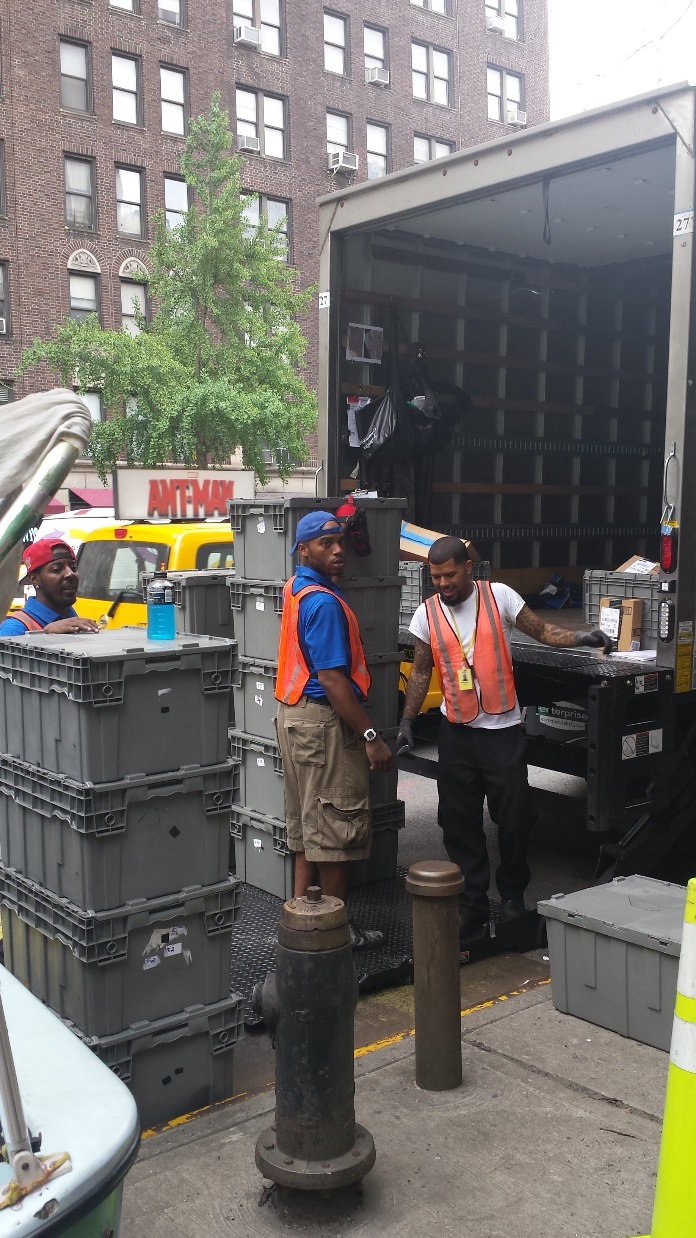 Amazon Go
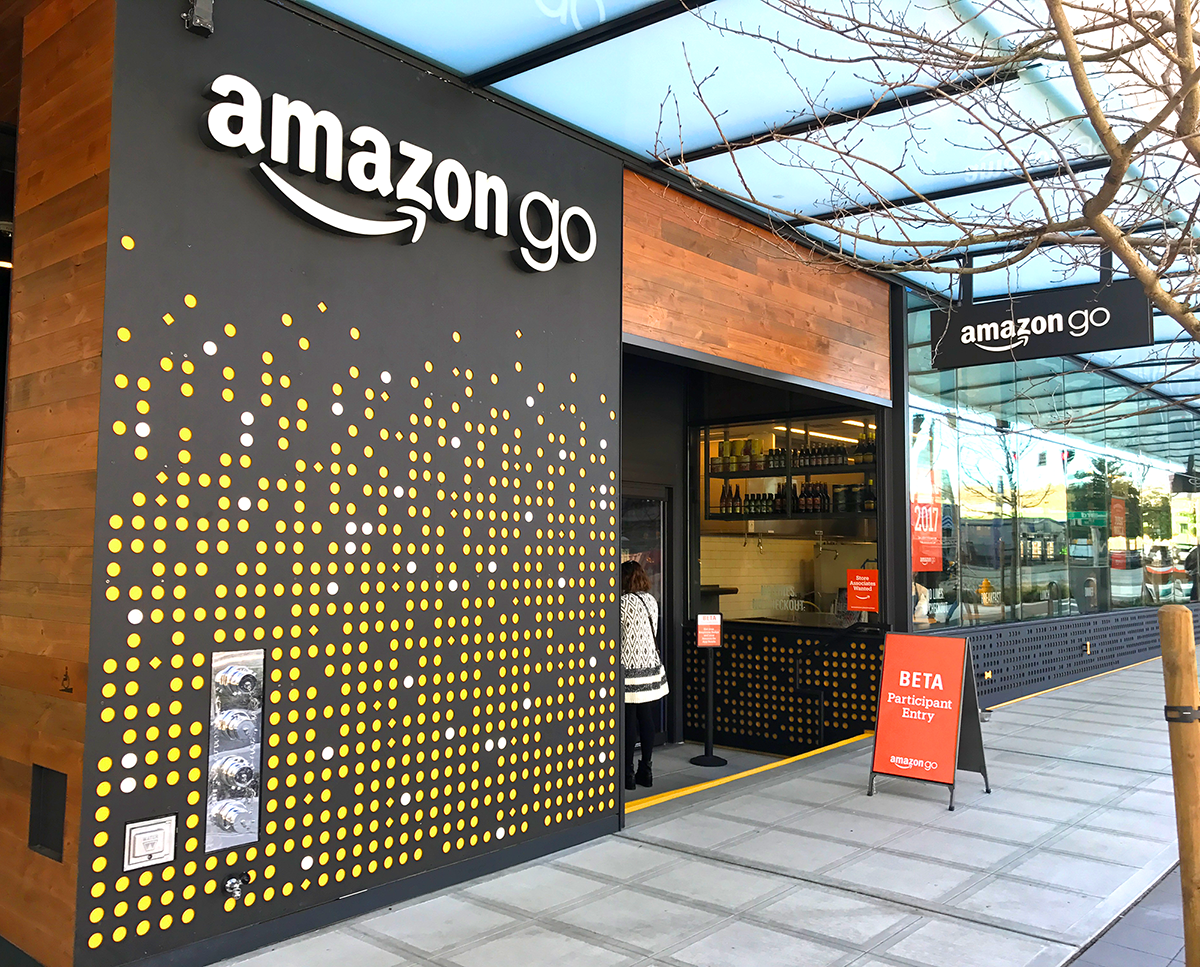 No checkout
Scan your app when you walk in.
Take what you want off the shelf and it’s added to your cart
Put back what you don’t want and it’s removed
Just walk out and your Amazon account is charged
Fresh items made daily
Beer/Wine
Ready made meals
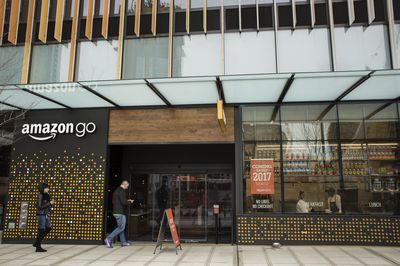 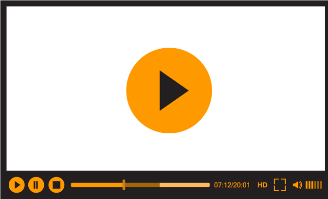 Different Delivery Types
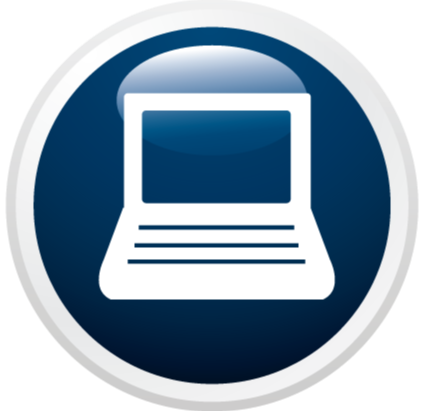 Different Delivery Types
Key Topics Covered:

DAs / DPs
Time of deliveries
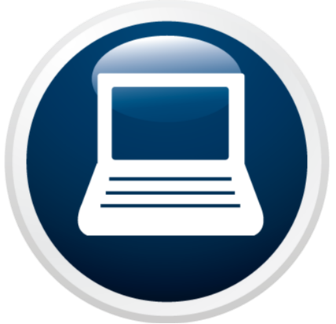 https://knet.csod.com
In Class:
AMZL NA – Different Delivery Types
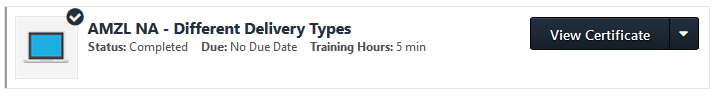 24 Hour Operational Clock
Delivery Station Timeline
24 Hour Clock
DPD1 Clock
Day 1
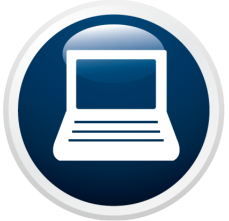 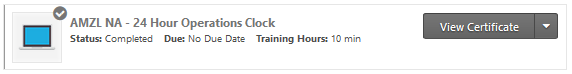 24 Hour Clock eLearning Module
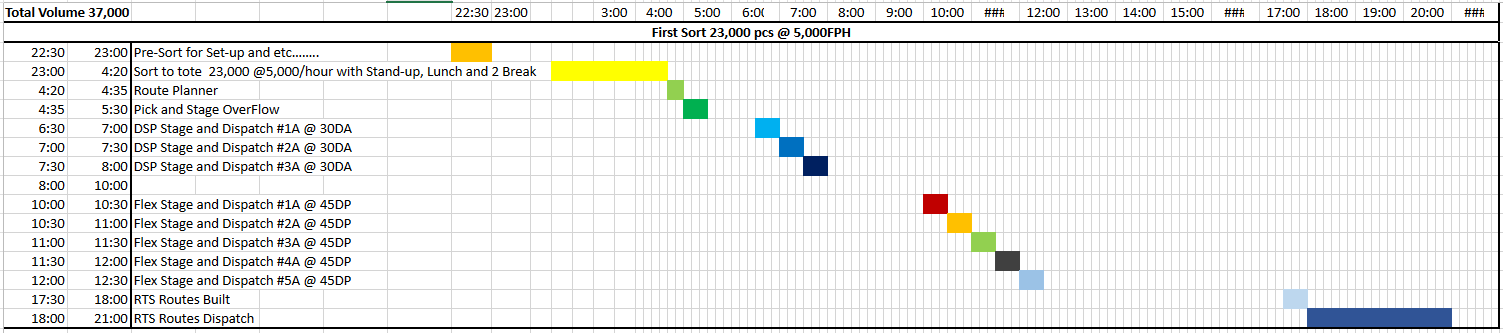 Sequence
Activity
Organize the process cards in the order of the 24 hour clock, along with the tools used to perform the process.
PROCESS
STATUS
REASON
TOOL
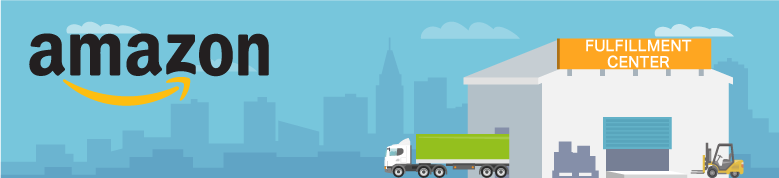 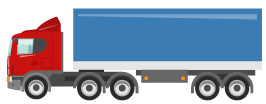 LINE HAUL – 
“BETWEEN FC & STATION”
FULLFILLMENT CENTER (FC) / 
SORT CENTER (SC)
DELIVERY STATION (DS)
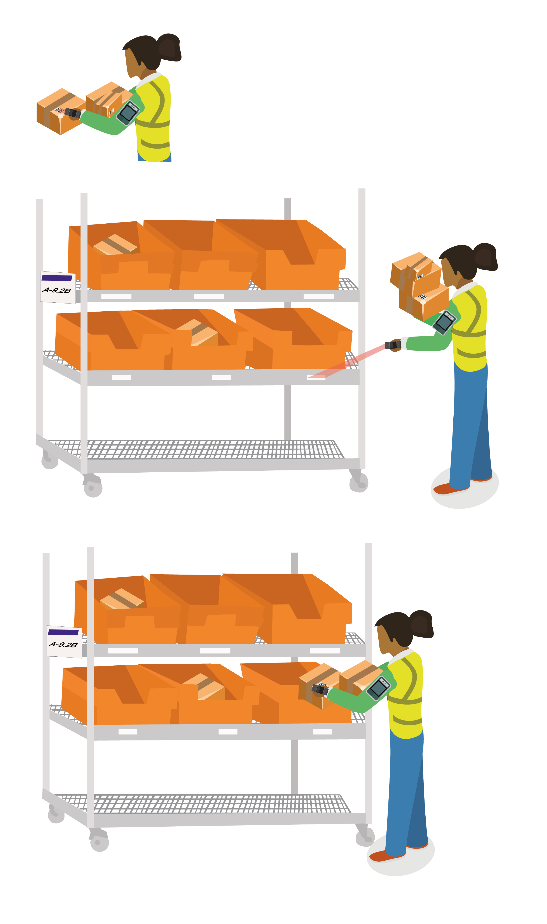 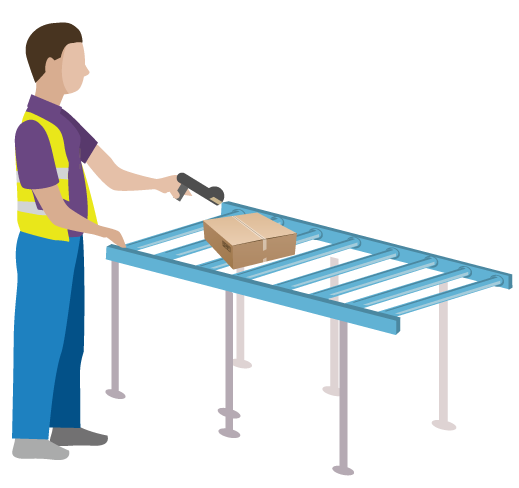 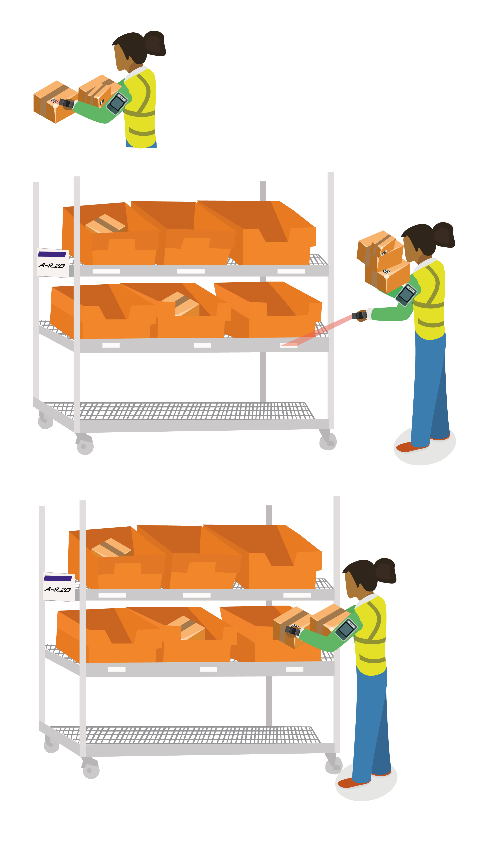 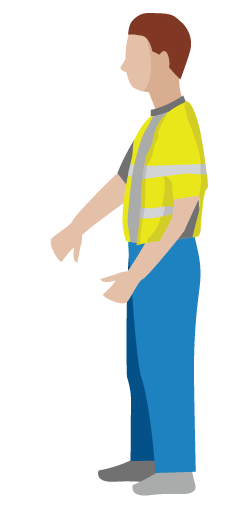 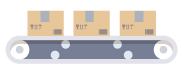 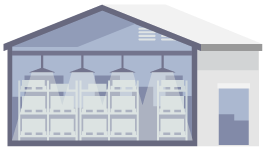 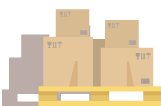 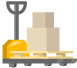 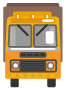 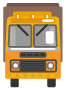 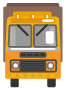 RECEIVE
“AT STATION”
SORTATION (SSP)
“READY FOR DEPARTURE”
UNLOAD
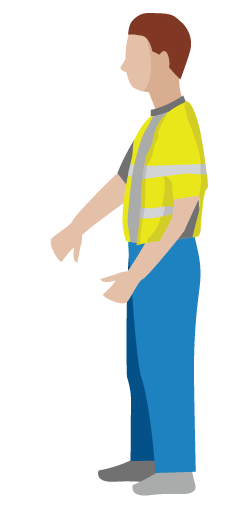 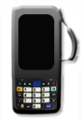 RUN ROUTE PLANNER AND ASSIGN ROUTES
“AT STATION/READY FOR DEPARTURE”
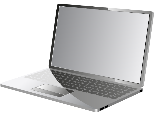 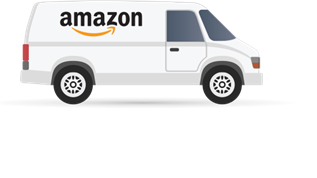 DAs DEPART
“OUT FOR DELIVERY”
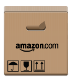 SORTATION (SSP)
“READY FOR DEPARTURE”
RECEIVE
“AT STATION”
DEPART
“OUT FOR DELIVERY”
MANIFESTED
“BETWEEN FC & STATION”
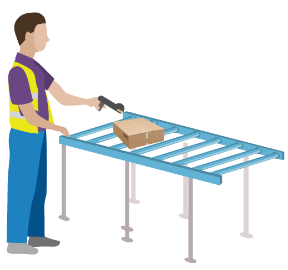 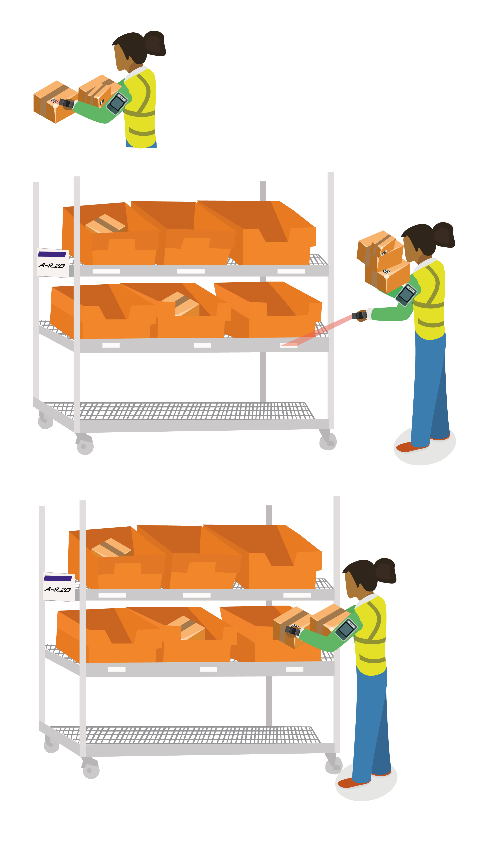 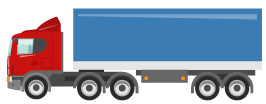 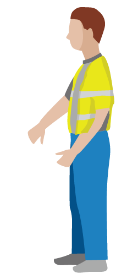 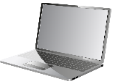 “FRONT DOOR”
“BACK DOOR”
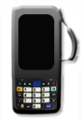 “DELIVERED”
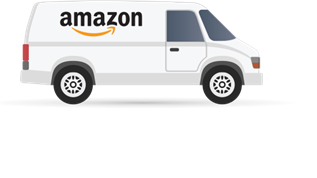 “CUSTOMER”
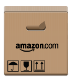 “RECEPTIONIST”
“ATTEMPTED”
“UNDELIVERABLE”
RTS
“NSL”
RTS
“READY FOR 
FC RETURN”
HOLD FOR 
REDELIVERY

DELAYED AT 
STATION
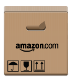 (AFTER 3 DAYS)
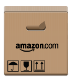 “DMG”
“UTL”
“RJD”
“UTA”
“HOLD FOR
CUSTOMER REQUEST”
“DEPART TO FC”
“BC”
Status / Reason
Package statuses and what they mean
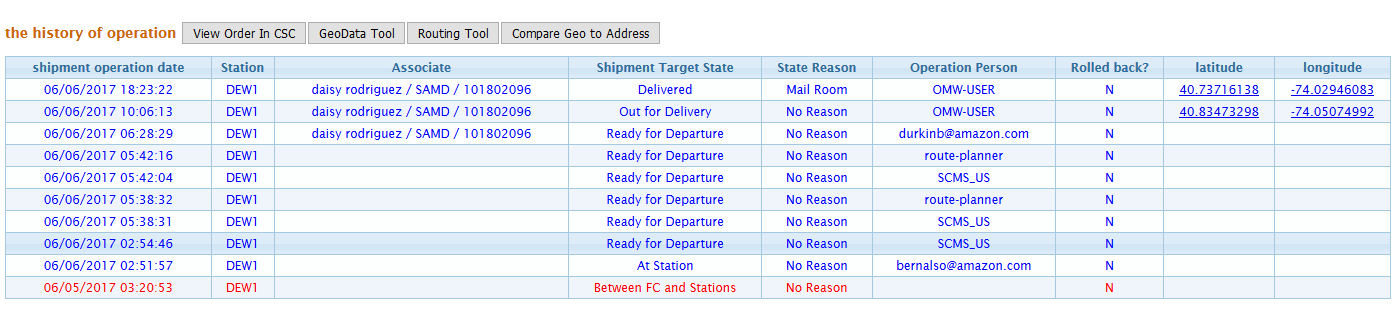 Delivered / Attempted / Undeliverable
Out for Delivery: 
Depart
RfD: 
Route Assign
RfD: 
Route Planner
RfD: 
Pkg Sorted/Stowed
At Station: Receive/Induct
Bet FC/Station: Manifested
Station Layout and Station Spotlight
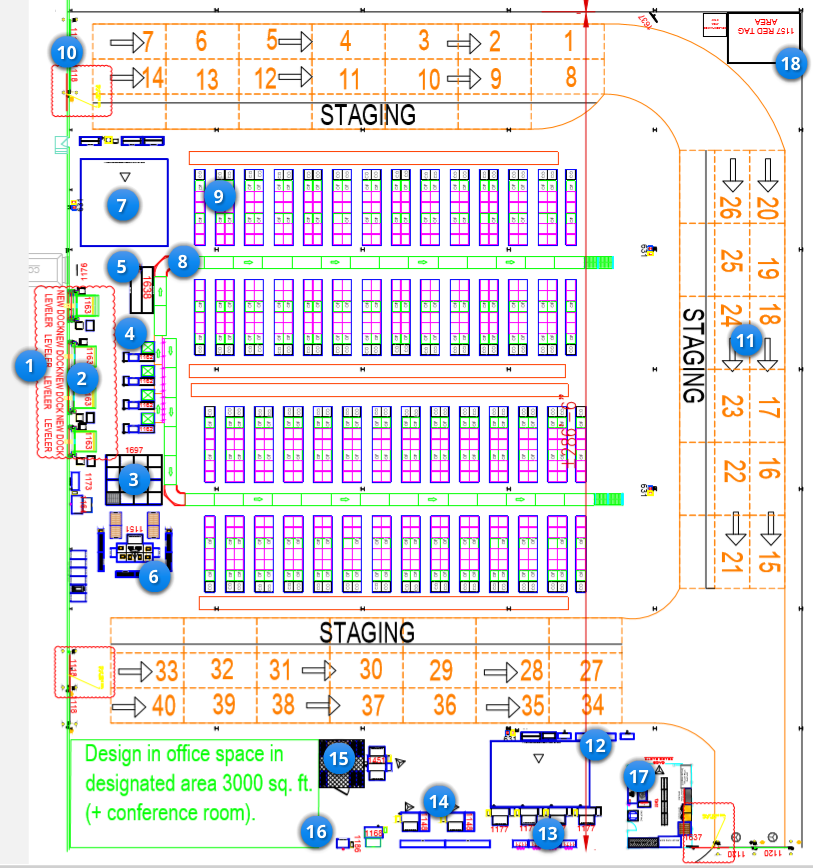 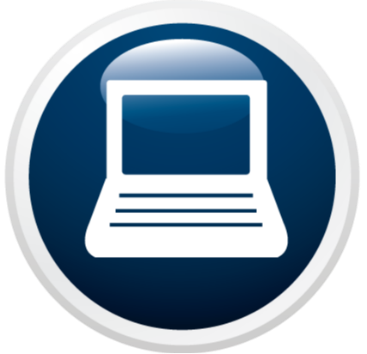 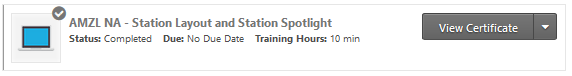 Lunch
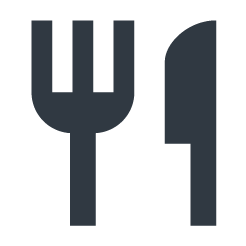 Station Tour
Important locations around the station
Sortation
How we get packages in their places
Sortation & Containerization
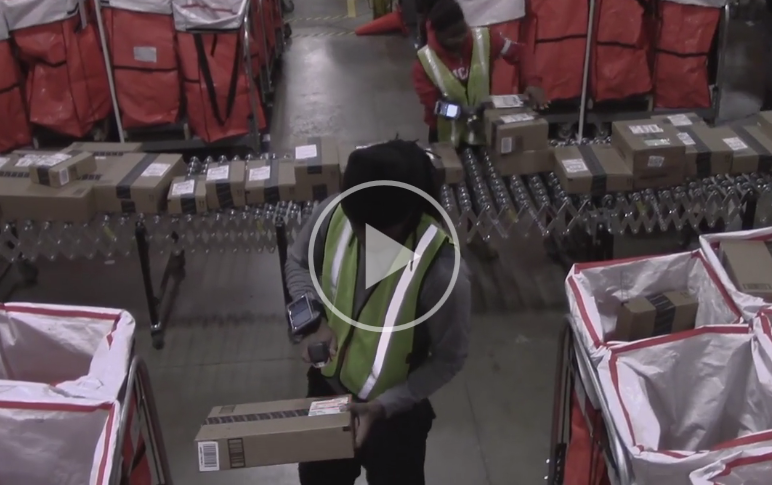 [Speaker Notes: Play the Containerization video and explain that this video is intended to give a basic overview of the general concept of sort, the setup can be different at stations. Point out that the current SOP is when a bag is full, you should close the bag out and move it to a new bag. Only packages with Oversized label on it can be put on the overflow rack.]
ZBR / SSP / Containerization
Sortation and Zone Based Routing
ZBR / SSP / Containerization
Zone based routing and sortation
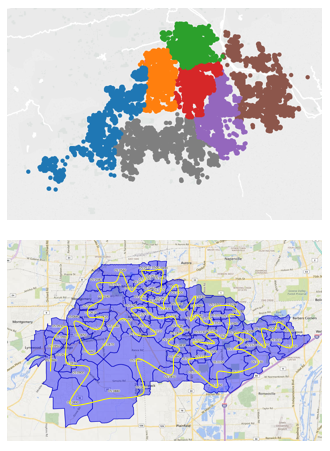 ZBR/SSP Presentation
[Speaker Notes: This ppt has been edited to take out Pick and Stage part.]
Sortazing Race
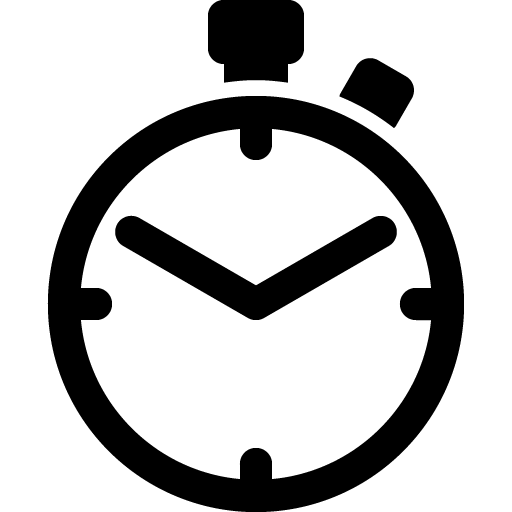 Activity
You will have approximately 50 “packages” to sort
You will be sorting all labels as a team
You will be timed
You may only have one package in your hand at a time (one-piece flow)
You may presort if you wish
+:10 for each missort!
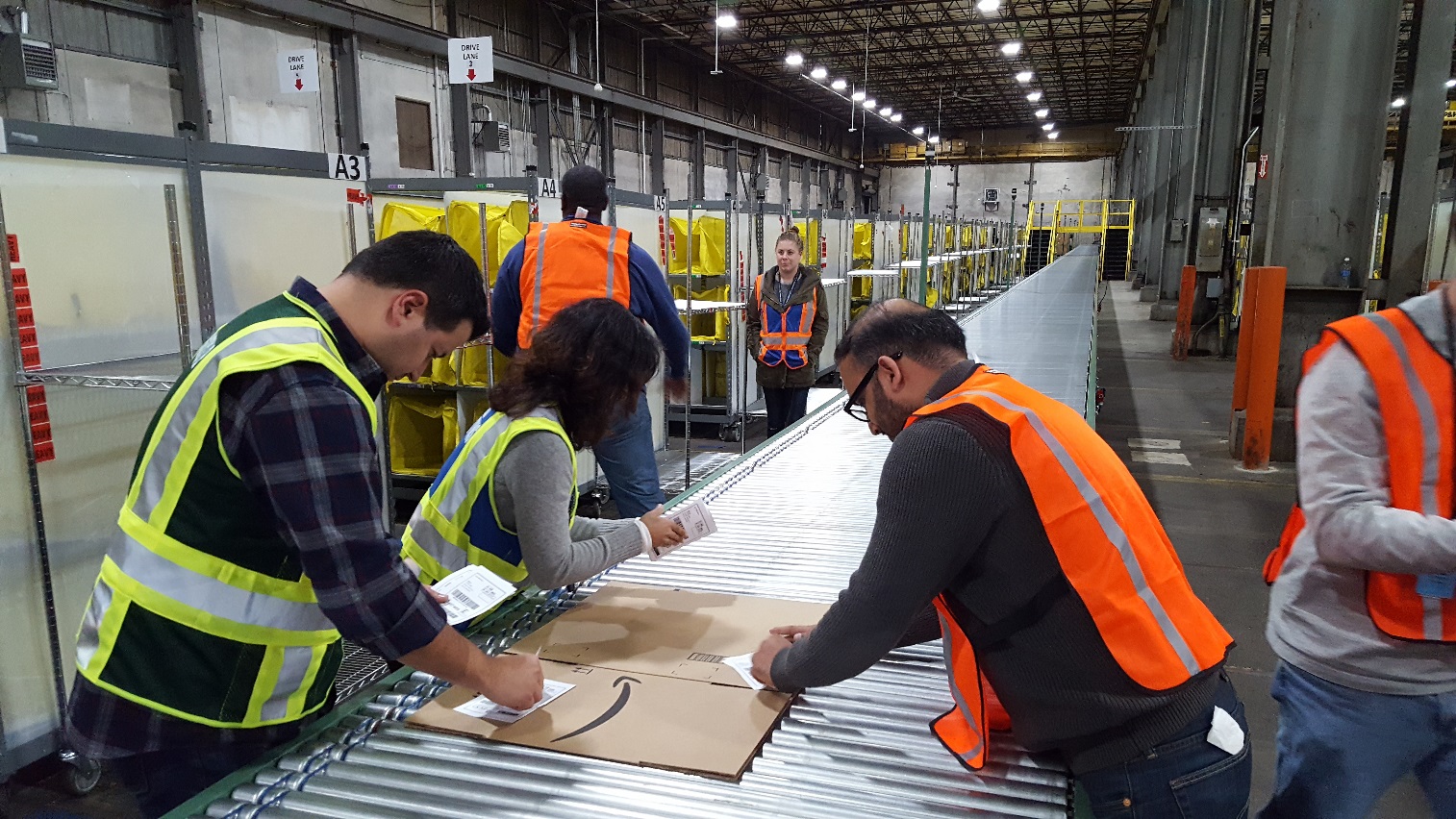 A to Z Guide
Your guide to everything AMZL!
A to Z Guide
Request a project
Subscribe to learning announcements
New announcements / processes / tools
Searchable
Filterable
TMHs, PMVs and other training documents
Updated versions
Versions for Ops, DSPs
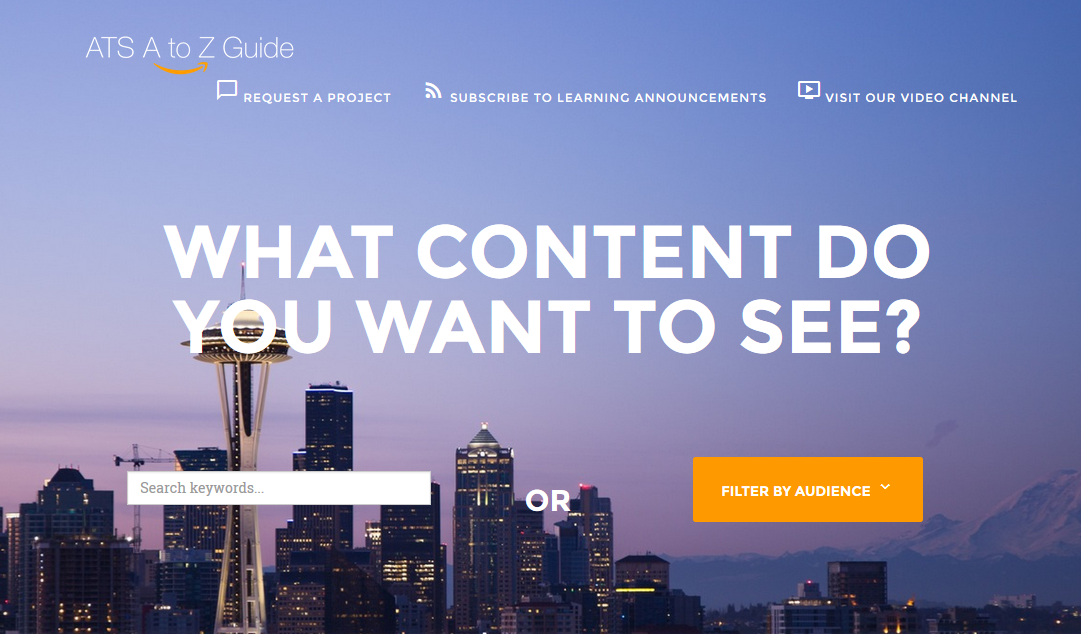 Learning Announcements
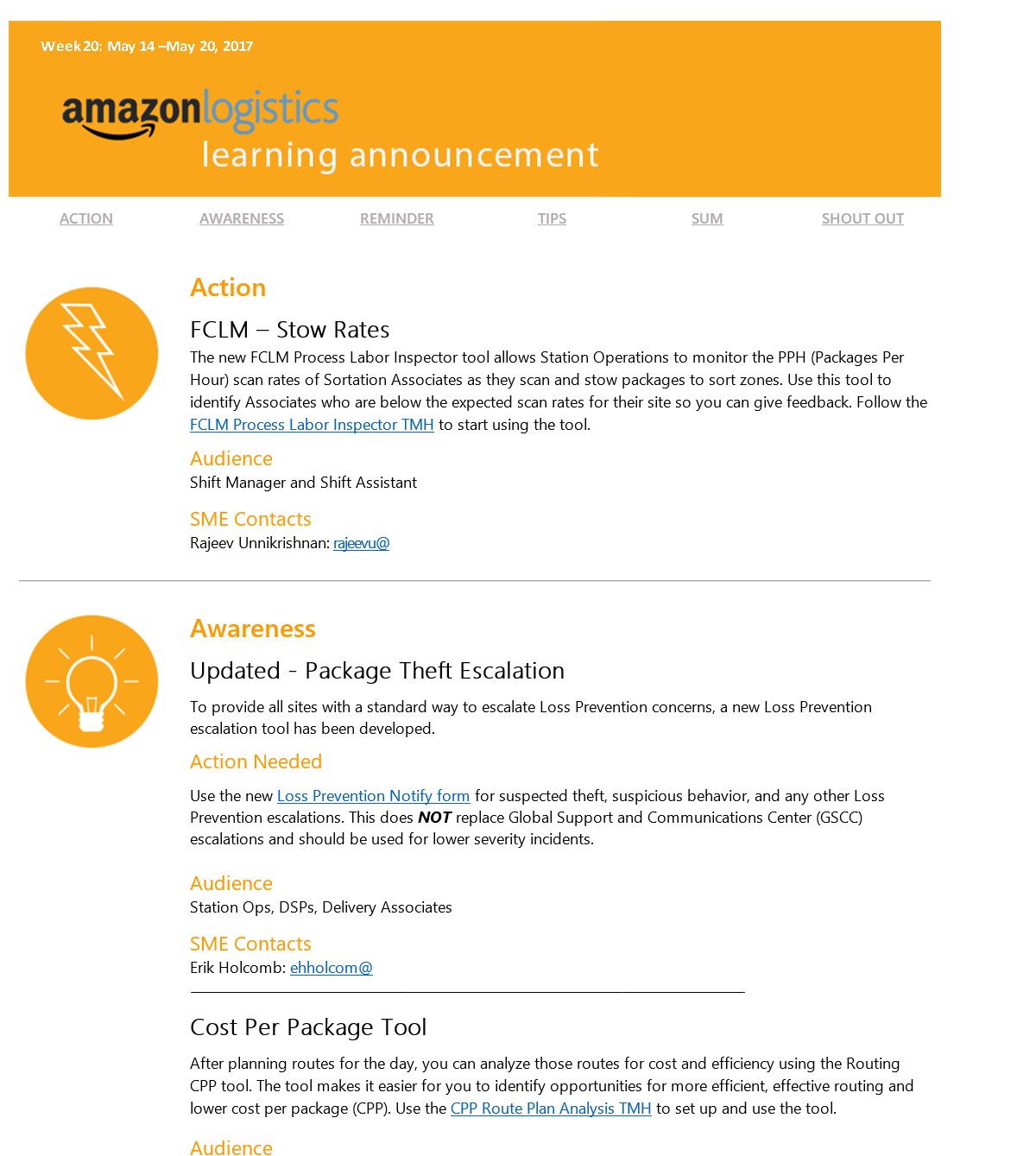 Subscribe to the email list 
Weekly Learning Announcement call
Learn new processes from Subject Matter Experts and ask questions
Updates across the field
Stand up meeting topics
Standard work tips
Shout out
[Speaker Notes: Join us for the Weekly Learning Announcement call to learn about new processes from Subject Matter Experts, including updates across the field, Stand Up Meeting topics, and Standard Work Tips for your Delivery Stations. Scroll down for more information and instructions.]
Baseline Station Playbook
Standard work and best practices in AMZL
Baseline Playbook & A to Z Guide
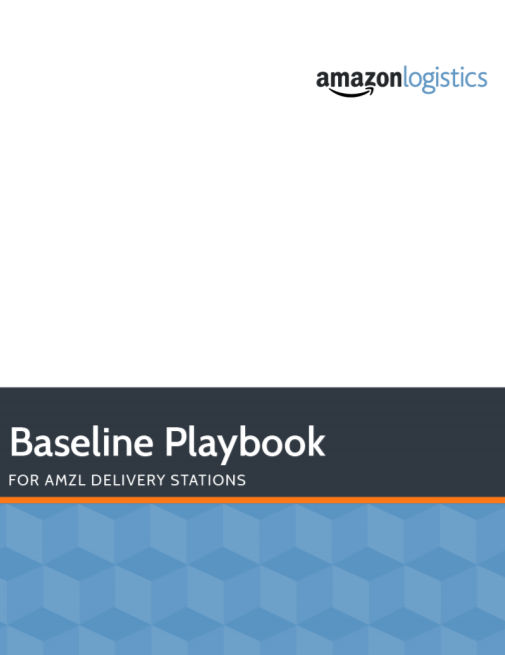 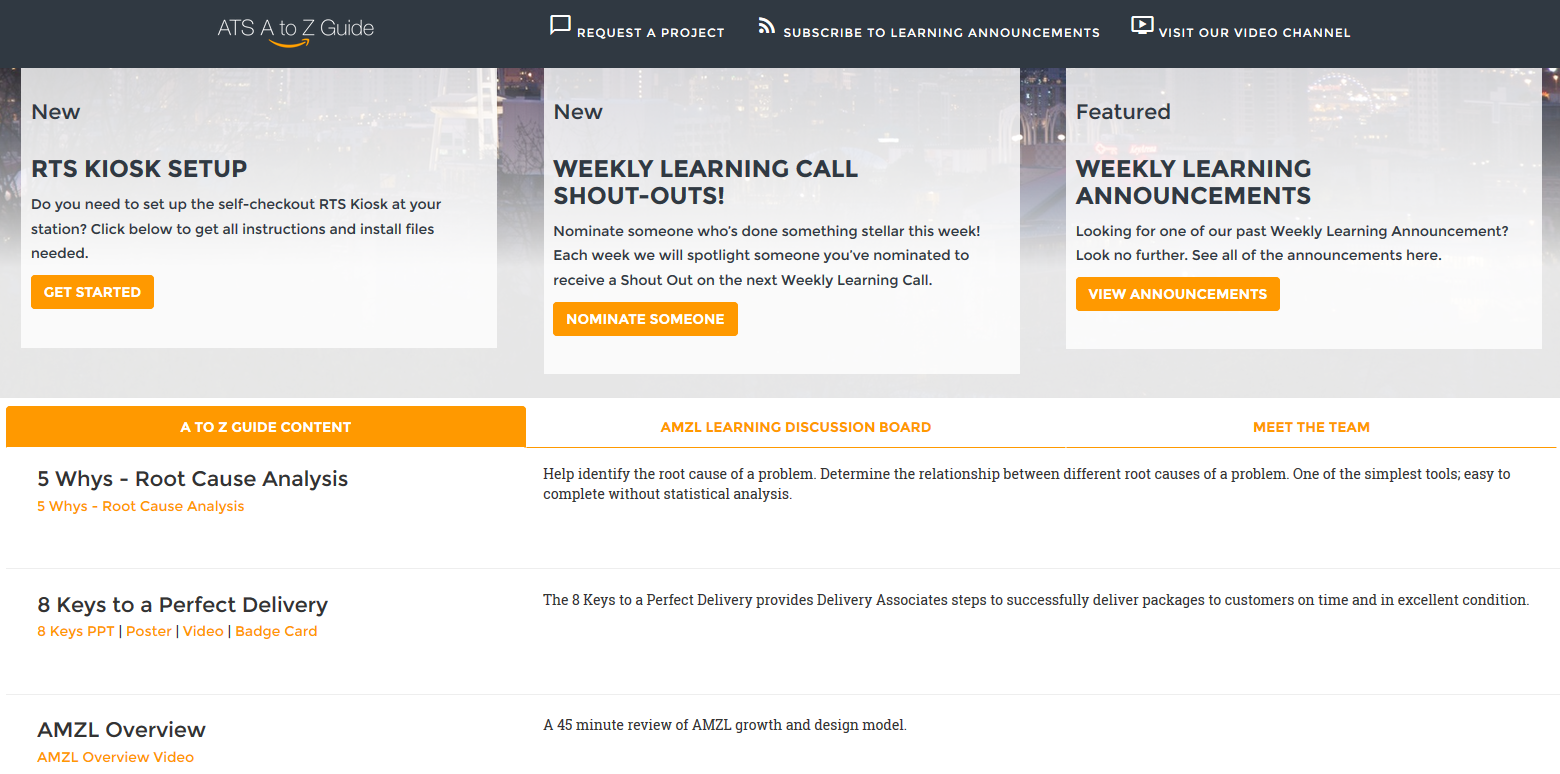 Baseline Station Playbook
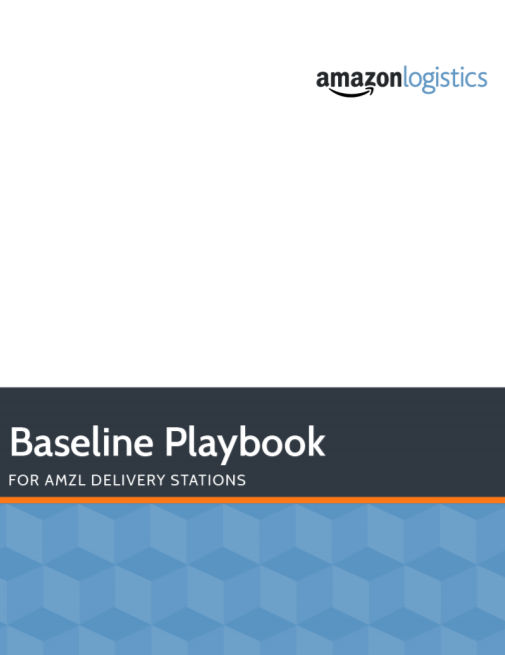 Refer to the Baseline Station Playbook for standard work and best practices
Consolidates all of the current standards, resources, job aids, and TMHs in one place 
Standardized processes for:
Sort, Pick, and Stage, 
Load-Out and Dispatch, 
On-Road and Return to Station, 
Same Day, and 
Flex
Updated monthly
[Speaker Notes: A cross-functional team recently came together to vet existing processes and documentation to ensure they were simple, standard, and scalable across all North American Delivery Stations. This information was used to create a draft of the Baseline Station Playbook, which includes standardized processes for 
Sort, Pick, and Stage, 
Load-Out and Dispatch, 
On-Road and Return to Station, 
Same Day, and 
Flex
This Playbook consolidates all of the current standards, resources, job aids, and TMHs in one place and is a living document that will be updated once a month.]
Baseline Station Playbook Activity
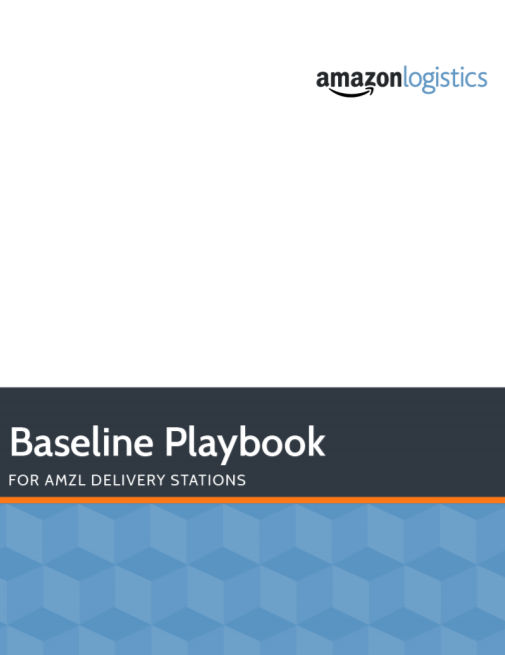 Open up the BP
Use the Table of Contents to quickly locate the sections you need to find the answers in
Answer all the questions on the quiz as quickly as possible, but be accurate!
You can work together as a group or split up the questions between you
When you are finished, turn over your paper and let the facilitator know you’re done
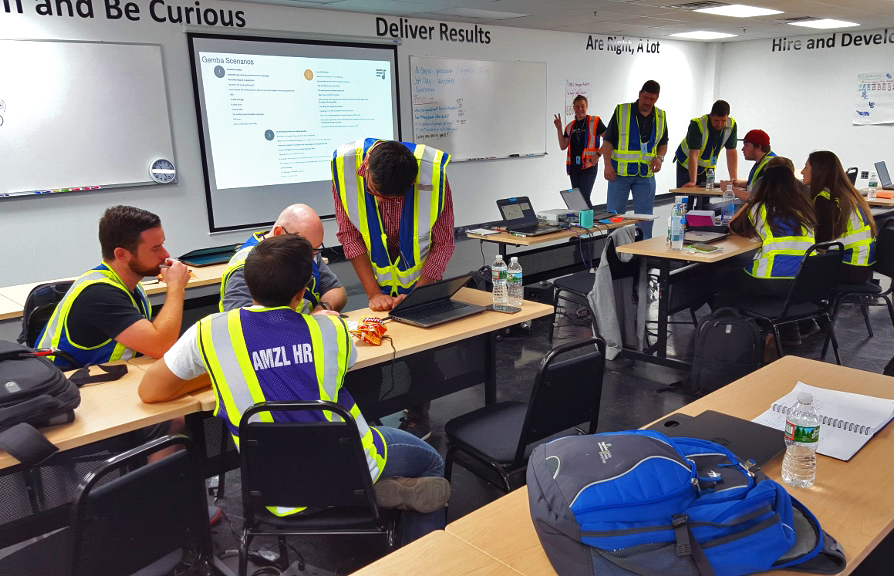 [Speaker Notes: A cross-functional team recently came together to vet existing processes and documentation to ensure they were simple, standard, and scalable across all North American Delivery Stations. This information was used to create a draft of the Baseline Station Playbook, which includes standardized processes for 
Sort, Pick, and Stage, 
Load-Out and Dispatch, 
On-Road and Return to Station, 
Same Day, and 
Flex
This Playbook consolidates all of the current standards, resources, job aids, and TMHs in one place and is a living document that will be updated once a month.]
Homework
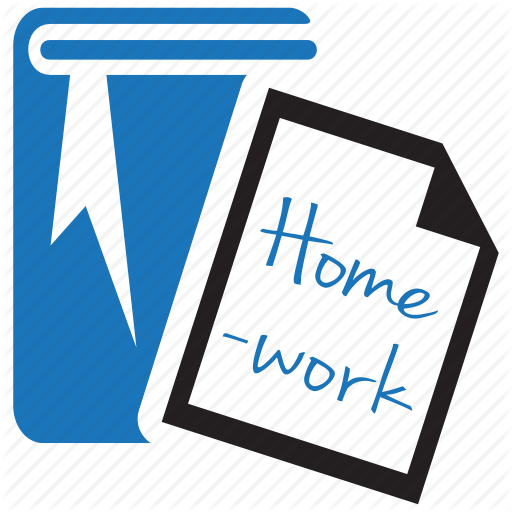 Homework:
Think about questions you would like to ask the Station Manager
DA eLearning curriculum – MUST complete before Ride Along
[Speaker Notes: Mention that they can finish the courses during lunchtime on Day 2]